七年级语文·下  新课标[人]
抓住细节
                            潢川县双柳树镇中学：熊文永
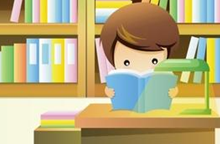 导入写作
米开朗琪罗是世界上杰出的艺术大师,据说他无论雕刻还是绘画,速度都很慢,总是花许多时间,在那里沉思、推敲、琢磨,力求完美。有一次,友人拜访米开朗琪罗,见他正为一尊雕像做最后的修饰,过了一些日子,友人再来拜访,看见他还在修饰那尊雕像,友人说:“我看你的工作一点都没有进展,你的动作太慢了。”米开朗琪罗说:“我花许多的时间在整修雕像,例如让他的眼睛更有神,肤色更亮丽,某部分肌肉更有活力。”友人说:“这些多是一些小细节啊。”米开朗琪罗说:“不错,这些都是一些小细节,不过把所有的小细节都处理妥当,雕像就变得完美了。”这个故事给我们的启示:任何完美都是细节上的完美组合而成的。
　雕刻需要雕琢细节,作文同样需要描写细节。
文题展示
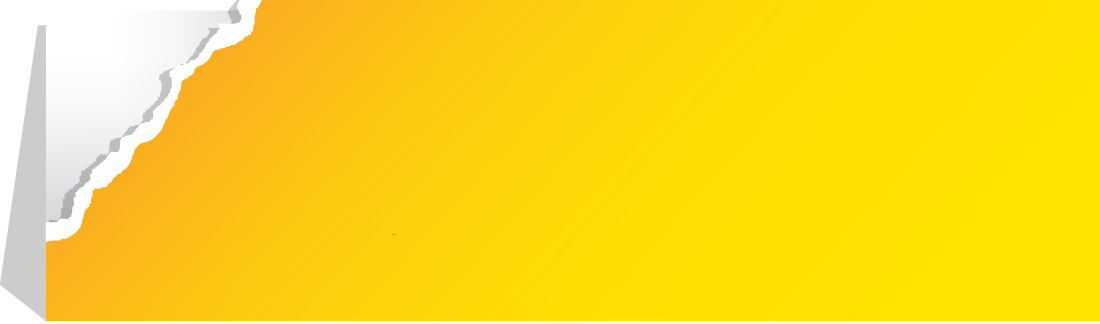 一、读一读上个单元你写的作文,看看是否做到了抓住细节进行描写。
　     二、我们的记忆中总会有许多难忘的时刻。所谓难忘,可能是惊喜、兴奋、有趣,也可能是尴尬,甚至是难堪。回忆一个自己难忘的时刻,并以《　　　　的那一刻》为题,写一篇作文。不少于500字。 
　     三、照片记录了生活的瞬间,也记载了生命中的故事。从家里找一张你喜欢的照片,以《照片里的故事》为题,写一篇作文。不少于500字。
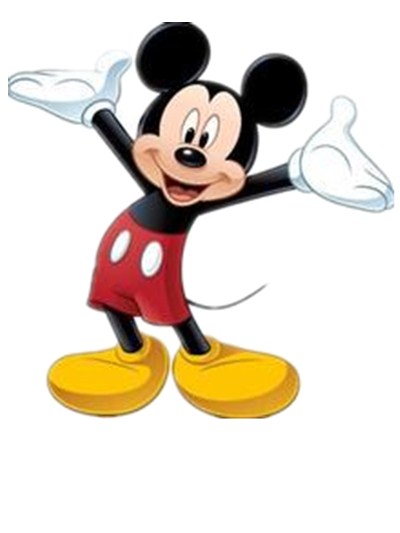 写作指导
写好细节需要注意的几个问题:
　    1.细节描写必须典型。
　    细节描写在文章中不是越多越好,要能抓住典型细节,选择具有代表性、概括性、能反映深刻主题的事,这样才更具有广泛性,有利于突出文章中心,从而给人留下更为深刻的印象。比如,鲁迅在《祝福》里几次写到鲁四老爷皱眉,这种面部表情的细微变化,便深刻地暴露出封建绅士厌恶寡妇、维护旧礼教的反动立场和丑恶灵魂。
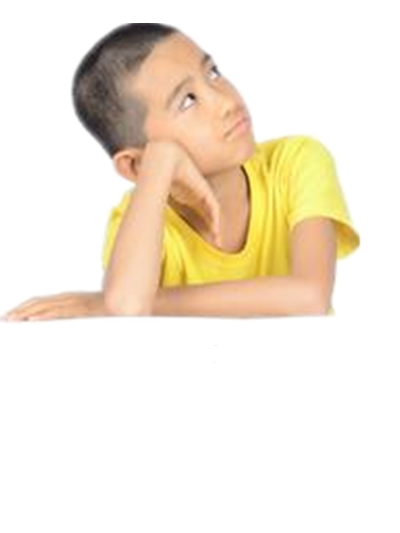 写作指导
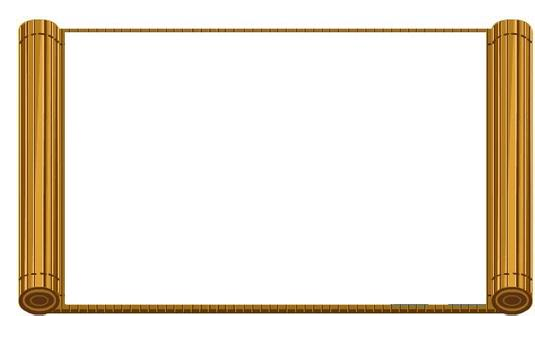 2.细节描写必须生动。
　    要使得描写生动形象,在观察事物的过程中,我们要调动自己的各种感官,对事物进行非常细致的观察。每个人都有不同的性格特征,所以每个人说话、做事都会以不同的方式体现出自己的性格。我们要做的,就是认真地去观察,然后把它积累下来,作为写作的素材。写人是这样,细节描写用于写景、状物时,则要把握住景物的特征和变化,同时巧妙运用修辞。运用比喻、拟人、夸张等修辞,可以增强语言的生动性,变抽象为具体,使无形变为有形。
写作指导
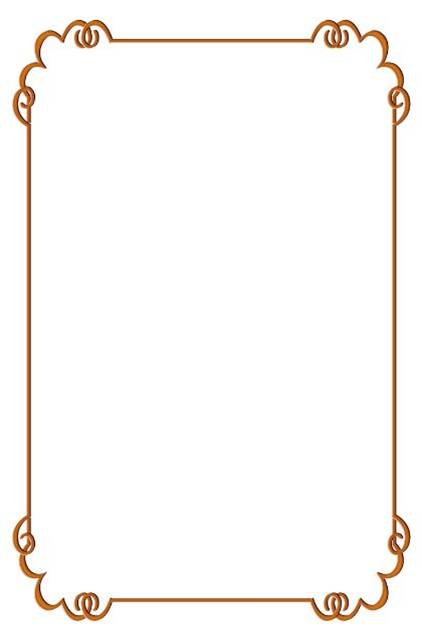 3.细节描写必须表现中心。
　    细节描写是一种以小见大的方法。细节的分量虽轻,容量却大,在我们选择细节的时候要从细微处着手、从大处着眼、小中见大,让小的细节反映人的思想状况、社会风貌。
写作指导
4.细节描写必须真实。
　   所谓真实,是指细节描写能够精确而又惟妙惟肖地反映现实生活中的人、事的特征。所谓典型,是指描写的细节,具有广泛的代表性,能够通过个别的、细小的事物,反映一般与全貌,由现象揭示本质。比如朱自清在《背影》中对父亲爬月台时吃力样子和动作的描写,突出了父亲对“我”无私的爱,让每个读者感动不已。他的成功之处在于对父亲动作的细致观察和准确表达。
5.细节描写必须凝练。
　   在细节描写中,我们要选择恰当的词语,以期以少胜多,乃至一字传神。
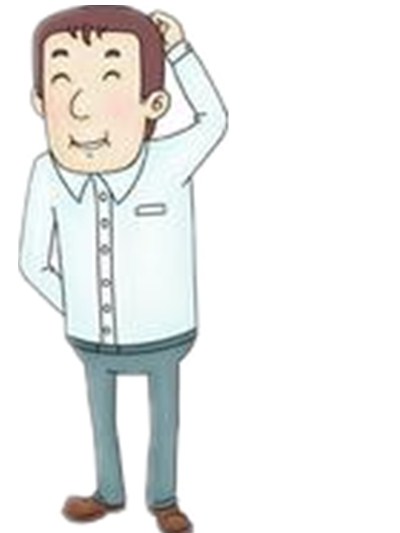 思路点拨
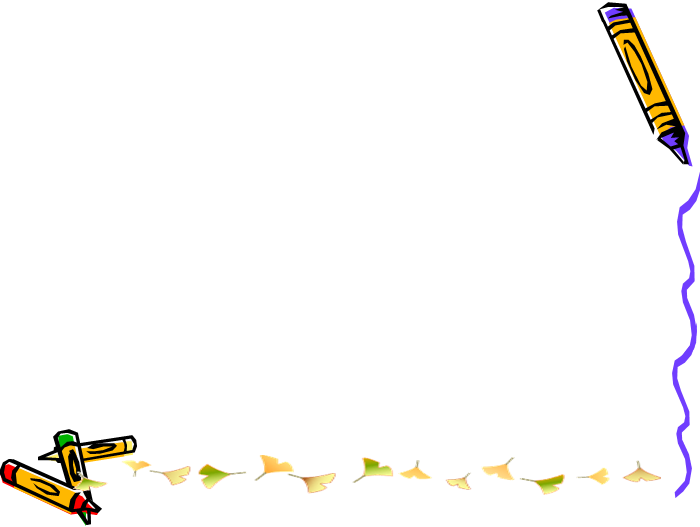 一、比较品读,感悟方法(学生讨论)
　    既然细节描写能使人物鲜活起来,那么,怎样把这些细节形诸于笔,让它们形象可感呢?接下来一起欣赏几个经典片段,想一想作者是怎样把它们写得生动,富有感染力的。
　    A.我看见他戴着黑布小帽,穿着黑布大马褂,深青布棉袍,蹒跚地走到铁道边,慢慢探身下去,尚不大难。可是他穿过铁道,要爬上那边月台,就不容易了。他用两手攀着上面,两脚再向上缩;他肥胖的身子向左微倾,显出努力的样子。这时我看见他的背影,我的泪很快地流下来了。———摘自朱自清《背影》
　    B.只见他很艰难地爬过铁道,买来几个橘子。我的眼泪很快流下来了,爸爸真是太好了,看着爸爸的背影,我的眼泪又来了。
　我们比较一下,这两段文字表达同样的场景,效果有没有不同呢?
思路点拨
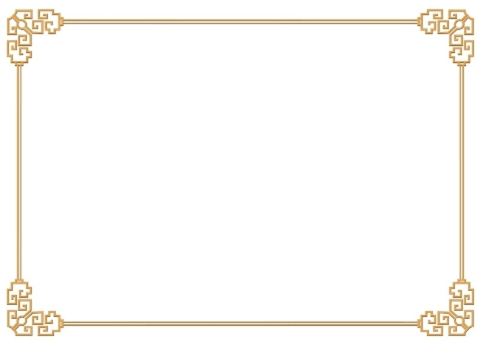 A段文字摘自现代散文家朱自清的《背影》,这里写父亲为“我”买橘子,让“我”路上解渴。买橘子其实是一件平常的事,在朱自清笔下却是那么感人。从这段话中我们有没有悟出什么表现细节描写的方法呢?(精用典型动词。)
　    动作细节描写在文章中起着重要作用,它可以使被描写的人物真实可感、栩栩如生、活灵活现、个性特征更加鲜明。一个或一处成功的动作细节描写往往胜过千言万语空洞的表白。
思路点拨
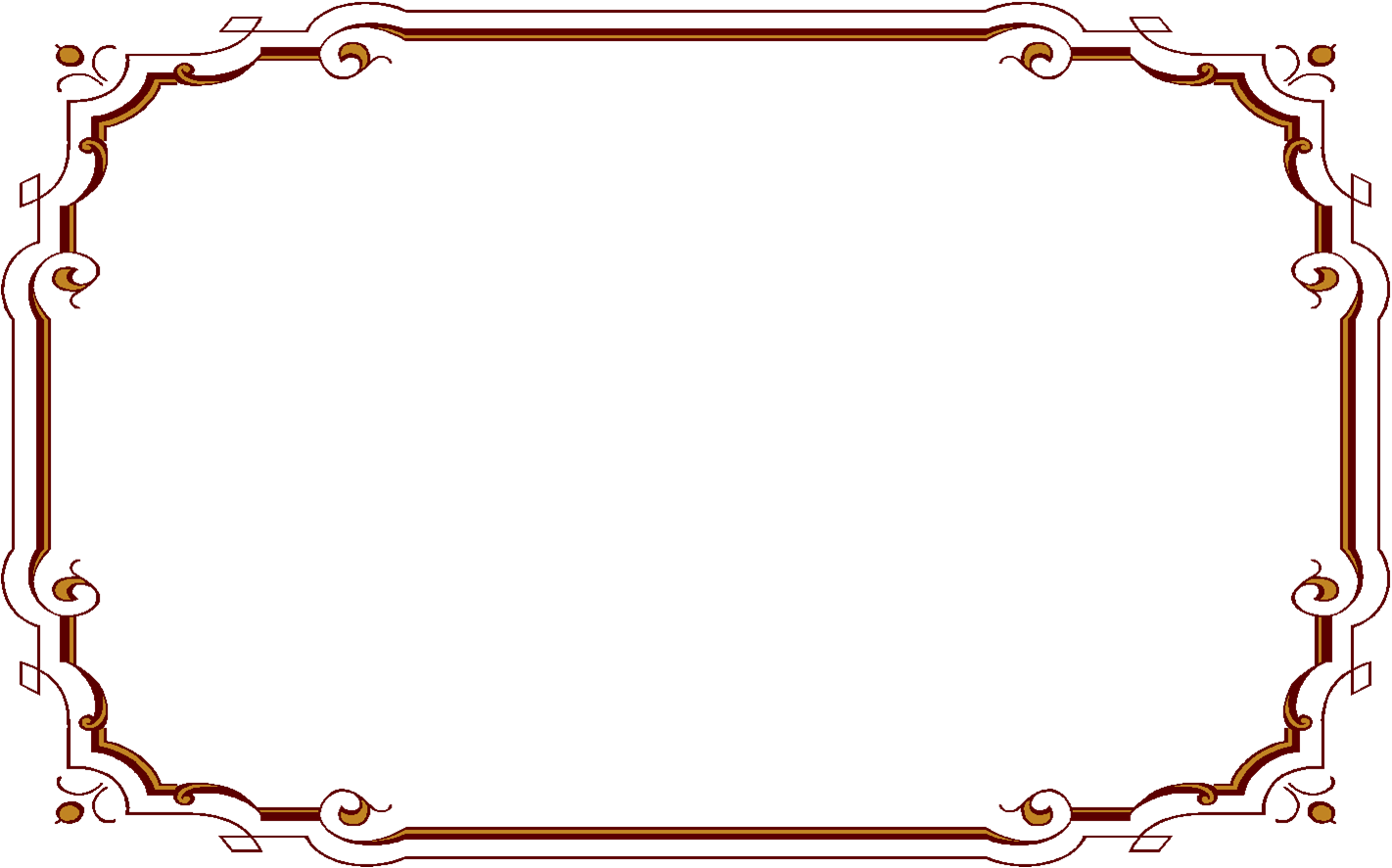 我们再来看一个片段:
C.父亲弯着身子,走到一个小店。进了店门,父亲说:“老板,换两张大钞票。”接着,把手伸进口袋,拿出一大把钱,放到柜台上,当着老板的面,几分的,几角的,半天才凑足了20块钱。
D.父亲佝偻着身子,慢慢地朝前面一个小店走去。进了店门,父亲堆着满脸的笑:“老板,生意好!请帮帮忙,换两张大钞票。”笑着说着,贴满膏药的手伸进夹衣口袋,抖抖索索地摸出一大把钱,摊到柜台上,当着老板的面,几分的,几角的,半天才凑足了20块钱。
——摘自《山路弯弯》
思路点拨
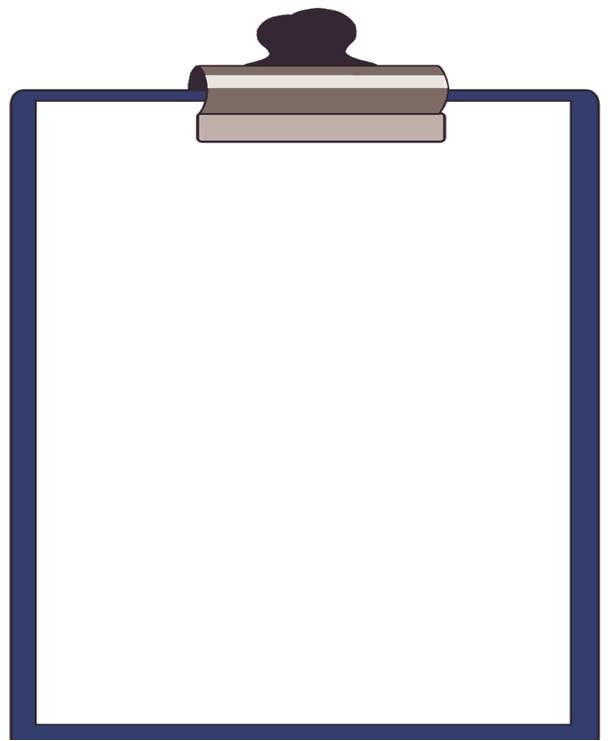 同样的场景,为什么会有所不同呢?
　    这是《山路弯弯》中最精彩的细节,是全文中的亮点,作者屏弃了程式化的生活琐事,选择了父亲到小店里为“我”换大钞票的细节,用细腻的笔墨具体生动地刻画了父亲的神态、语言、动作,至此,一个纯朴厚道、充满爱心的父亲形象便栩栩如生地展现在读者面前。这种表现细节描写的方法是:巧用修饰语,描写生动。
　    巧用修饰语是塑造人物形象,达到典型化的重要手段。好的作品能感人肺腑,它是功不可没的。我们再来看一个片段。
思路点拨
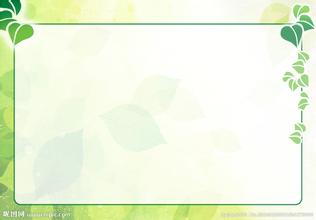 E.母亲曾经有过一头浓密的黑发,柔软、亮洁、光泽,由于一生辛劳,捧出所有的心血,奉献最纯洁的母爱,来抚育我们成长,所以未老先衰,四十几岁,头发开始花白。先是两鬓染霜,后来是额前飘白,就像春天黛青的远山里悄然冒出一抹残雪,一丝丝,一缕缕垂在饱经风霜的脸上,再后来脑前脑后全沾满了白发,白得让我们儿女们心疼。
——摘自冯瑞祥《母亲的白发》
思路点拨
巧妙地运用修辞,对事物加以淡妆浓抹,能使语言增亮增色,提高文章品味,给人以美感。
　    小结:好的细节描写,能使人物性格鲜明,形象栩栩如生。下课之后大家可以对这个问题做进一步探索,相信同学们一定可以超越自我。
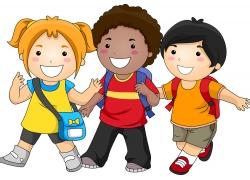 思路点拨
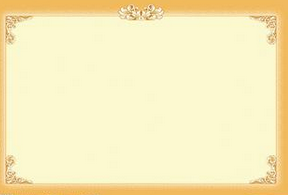 二、修改习作
　    对上次习作进行修改自评。
　    提示:1.修改时,注意一些能够表现人物外貌、语言、动作、心理等细节的描写。
　    2.将修改后的作文与原作比较一下,感受改后的优点。
　    同学们,其实我们的生活是一个一个片段的组合,更是点滴亲情的凝聚,作文来源于生活,更来源于生活中的细节,让我们擦亮眼睛,用心捕捉生活中的细节,去描摹去刻画,再现原汁原味的生活,让亲情的细节之花在生命中绽放,在笔尖永驻芳华。
佳作示范
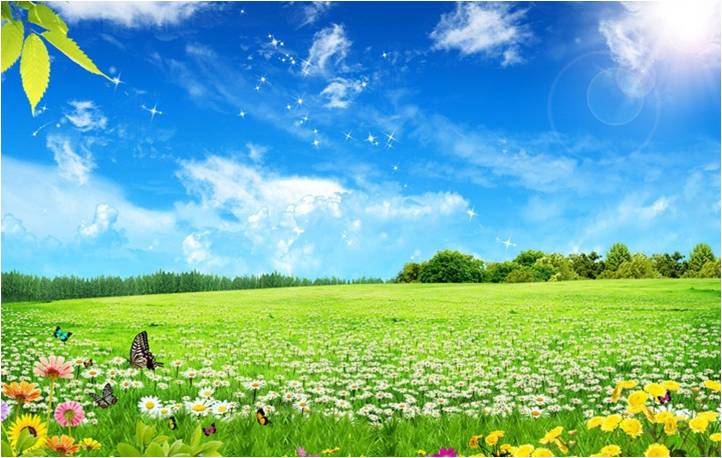 【范文一】
语文试卷发下来的那一刻
　    平时学习顶呱呱的同学都放心地翻着考卷,得意扬扬地看着自己的好成绩,有的人还骄傲地对别人说:“啊啊,我考得比你好。”学习有困难的同学都埋着头,不用说了,一定考得很差。那些有点小聪明的同学也不用担心,因为他们都考九十分以上。(有条理地描述了考试成绩出来时同学们的心情。)
佳作示范
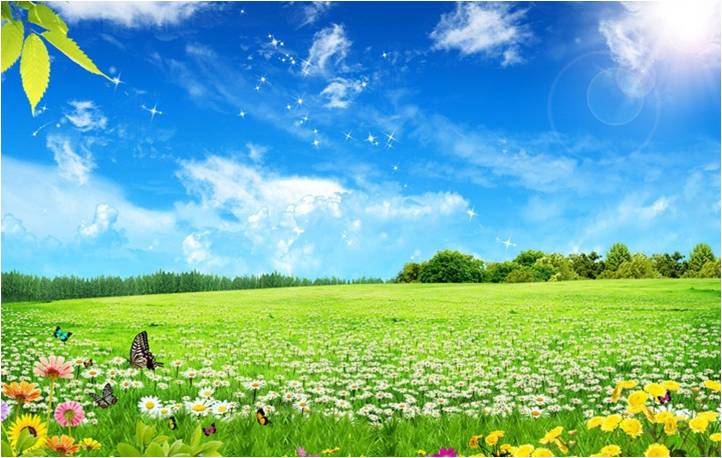 拿着考卷,我没有一下就翻开,我不敢看分数,我怕会考得很差。我怀着忐忑不安的心情,一边为自己祈祷,一边打开试卷。我睁开眼睛,看见的是我一直想要得到的分数,这个让我盼了很久的一百分,今天它终于落到我的手中了。我惊喜若狂,我等不及了,真想立刻回家告诉家人,他们一定会很开心的。我越想越开心,恨不得用高速移动的魔法马上回家。(先是“忐忑不安”,后是“开心”,前后心情的对比准确到位,这是好成绩带来的直接反应,真实具体。)
　   语文考了一百分,这比我得到了五千块的压岁钱还高兴。(这种真实情感的表达值得大家学习。)
佳作示范
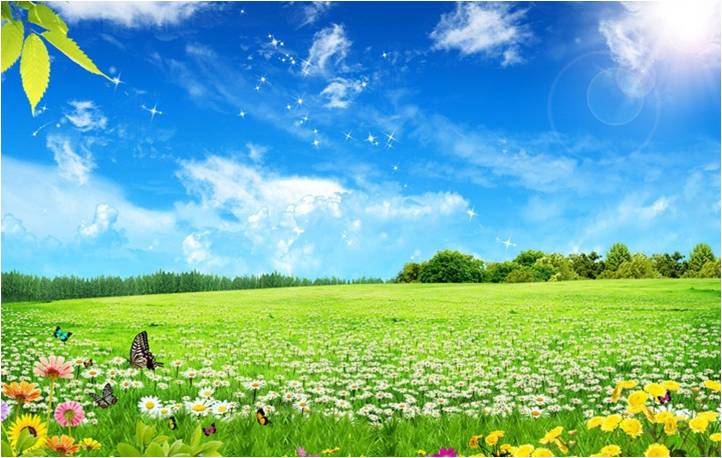 【范文二】
照片里的故事
　    我的家里,有一张古老的黑白照片。上面有三个小孩和我的外公外婆。这大概是三四十年前的照片,边角已经破损了,画面早已泛黄了。三四十年的岁月,经过无数次迁移,无数次风风雨雨,无数个春夏秋冬,还能完整地保存下来,真是一个奇迹。
佳作示范
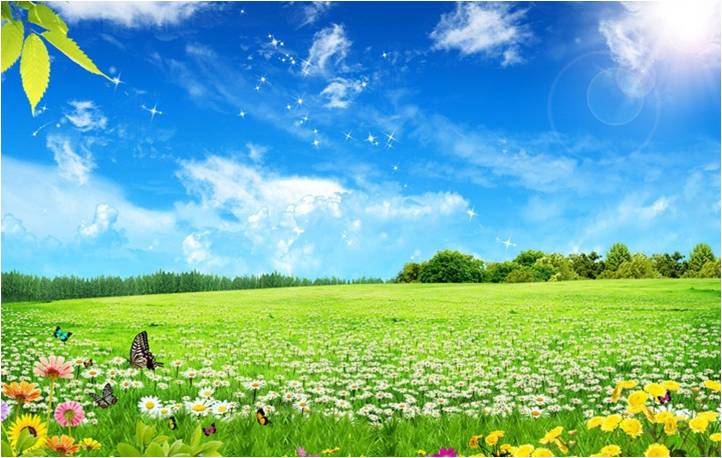 照片上,外公依然那么严肃,如同一位国王,大权在握,审视着自己的国家;旁边是他的妻子,也就是我的外婆,外婆微笑着,似乎对生活充满无限的希望,那双清澈的双目,像月下深深的潭水;那三个小孩分别是我的姨妈、妈妈与舅舅。舅舅还是个小婴儿,正依偎在外婆怀里;妈妈和姨妈站在前面。后面则是金黄的稻田,这虽是一张朴素的黑白照片,但却展现了这样一个美丽的家。
佳作示范
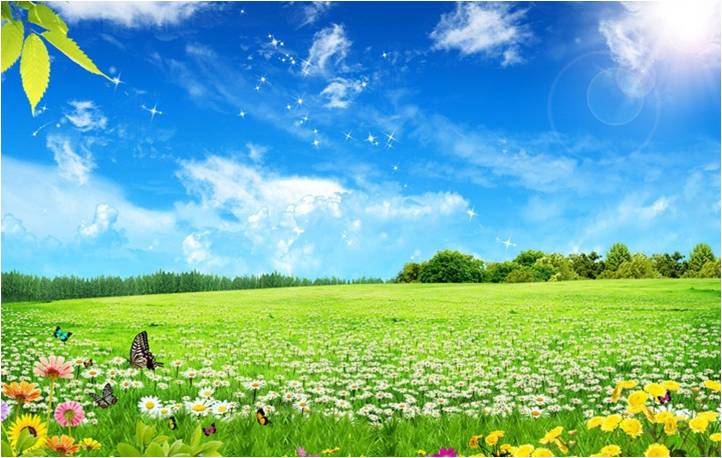 照片上的外婆很端庄,也非常年轻漂亮。我太震惊了,现在的外婆脸上满是皱纹,饱经风霜。外婆那乌黑亮丽的头发,现在也变得黯淡无光,剩下的只是一根根、一缕缕的银丝。外婆那丰润饱满的嘴唇,现在变得干瘪;外婆那双温柔、纤细的手,现在变得粗糙了。变了,一切都变了,外婆的美丽容颜随着时光的消逝改变着,但那对儿女无私的爱则是随着岁月的延伸而愈加浓厚。
　    作为一个妻子,外婆是个好的贤内助。爷爷从前在县里工作,平时很忙。外婆就在心血和汗水中疲惫不堪地撑起了这个家。她不光要照顾三个儿女的衣食住行,还要辛苦地工作。
佳作示范
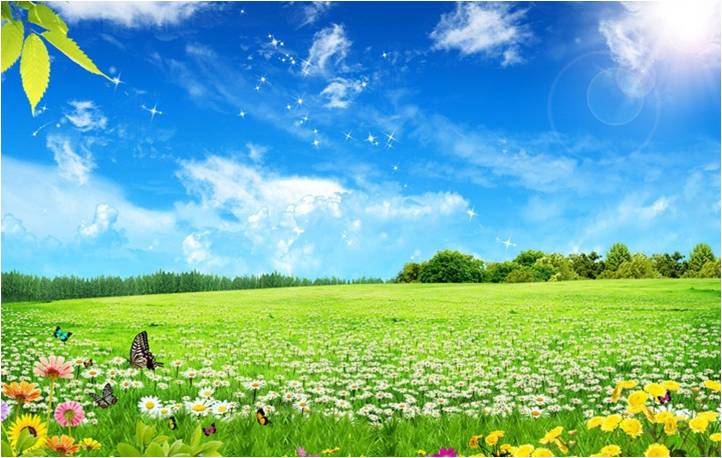 作为一个母亲,外婆是个好妈妈。在冬天,外婆怕自己的儿女受凉,三更时,借着微弱的烛光缝衣服,做棉袄,从不觉得辛苦。每当自己的孩子生病,外婆总要背着他,小跑快跑几里路,给孩子看医生。外婆为自己的孩子付出太多了!是什么让她如此情愿地为儿女付出这么多?也许唯有一个字可以解释,那便是爱。
　    我尊敬照片上这个女人,不,这个伟大的母亲,我的外婆。